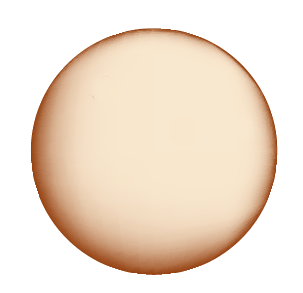 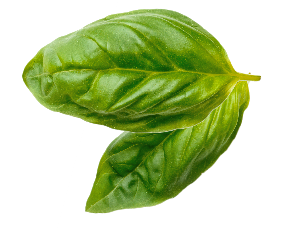 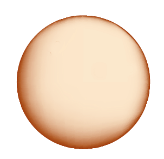 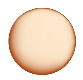 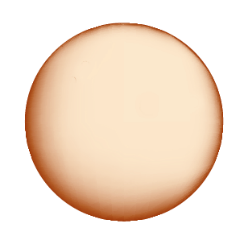 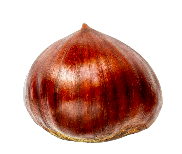 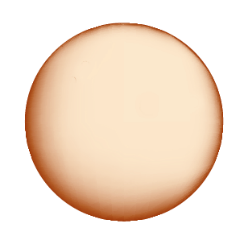 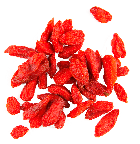 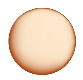 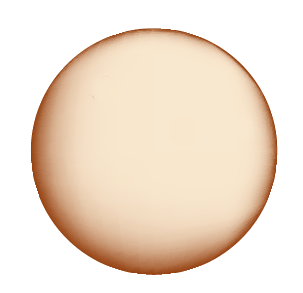 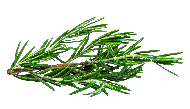 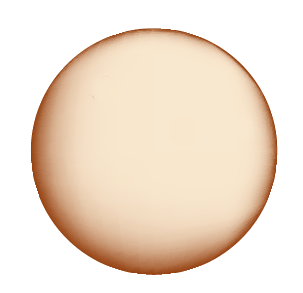 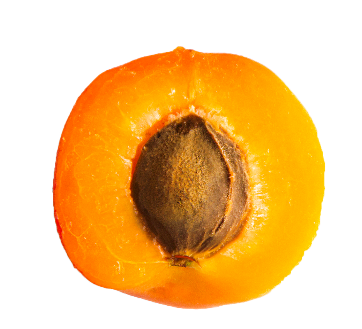 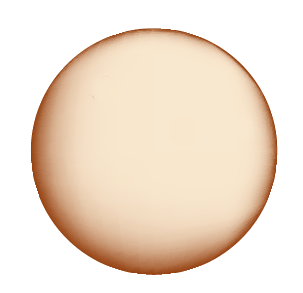 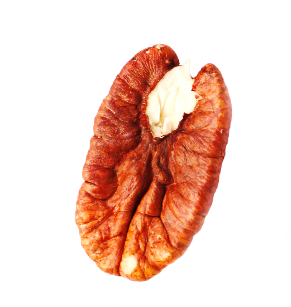 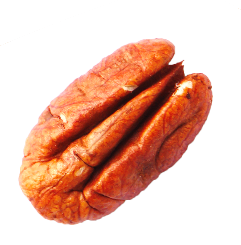 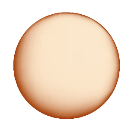 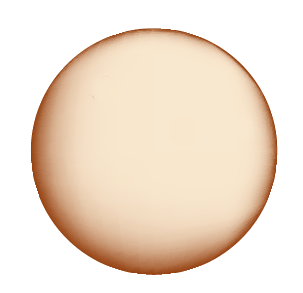 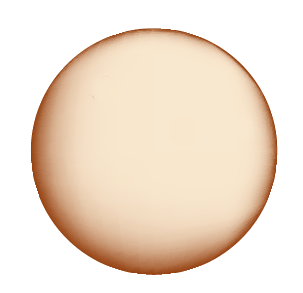 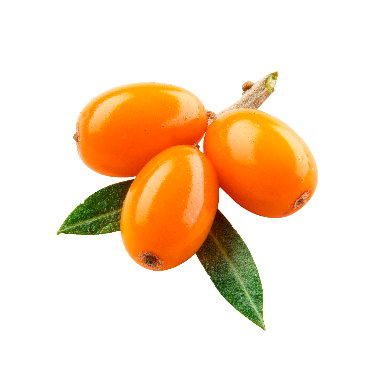 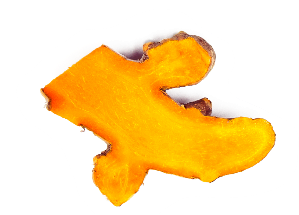 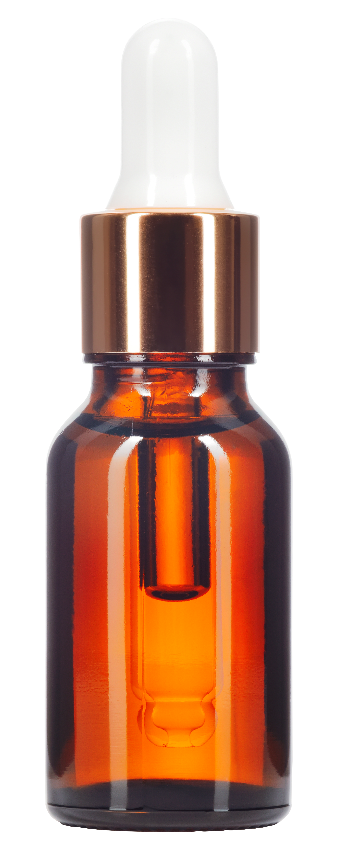 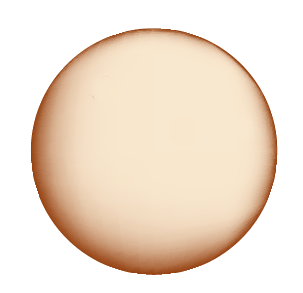 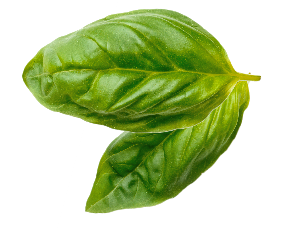 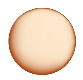 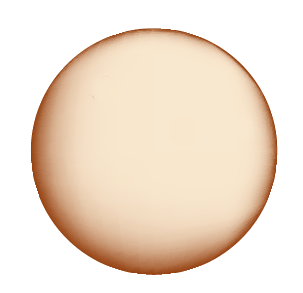 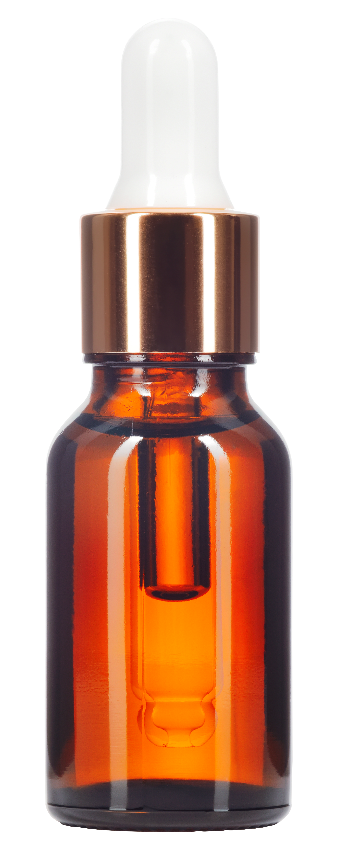 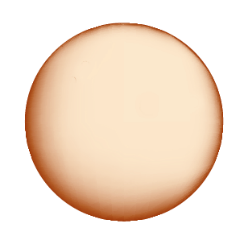 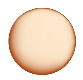 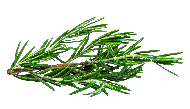 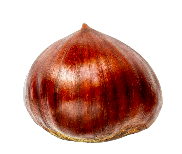 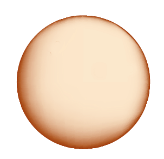 19
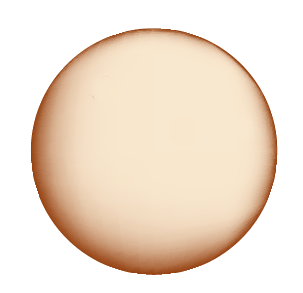 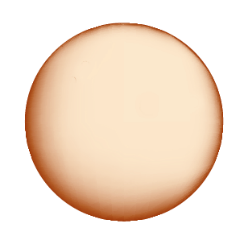 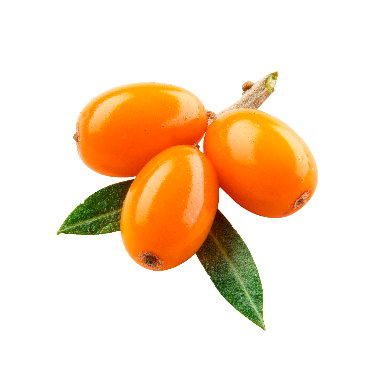 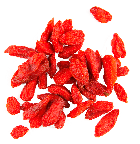 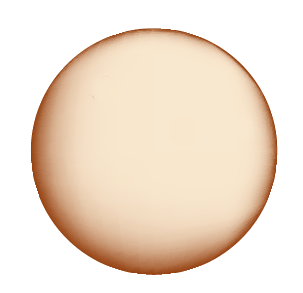 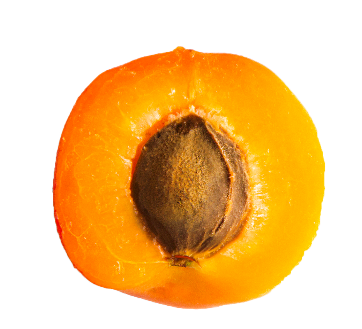 ingrédients
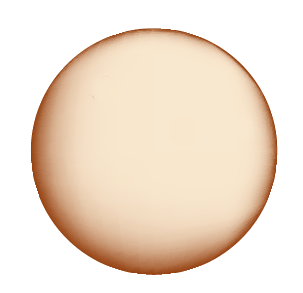 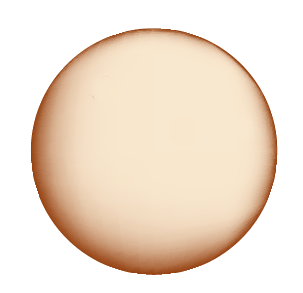 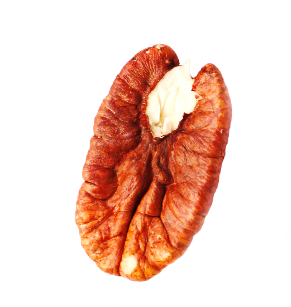 extraits d’huiles essentielles de plantes
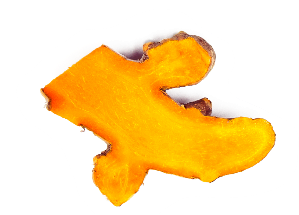 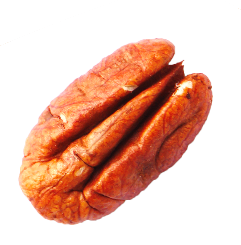 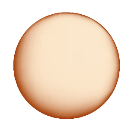 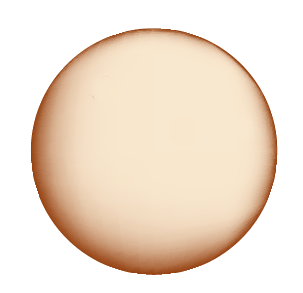 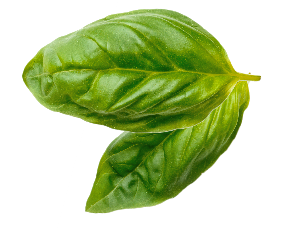 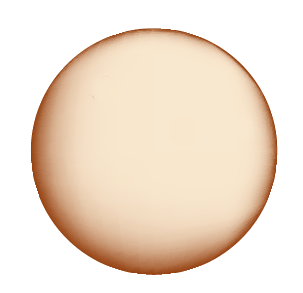 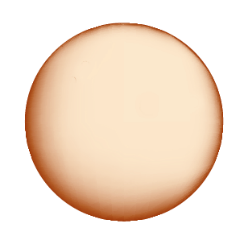 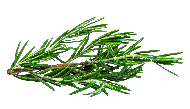 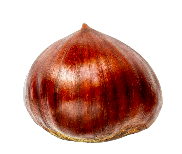 19
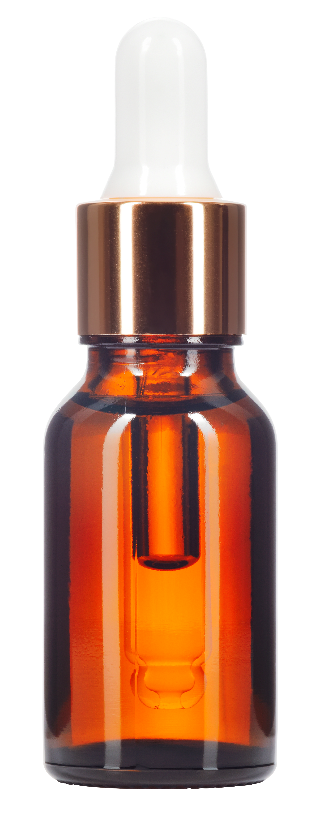 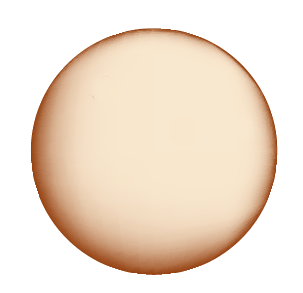 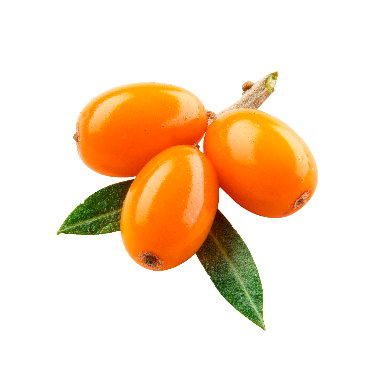 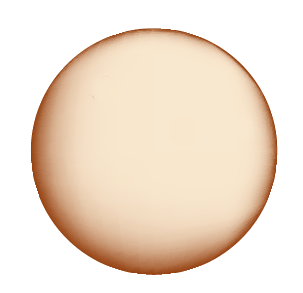 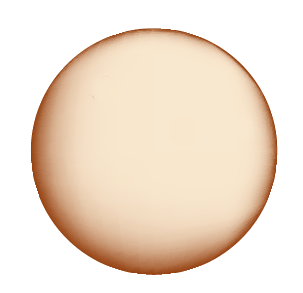 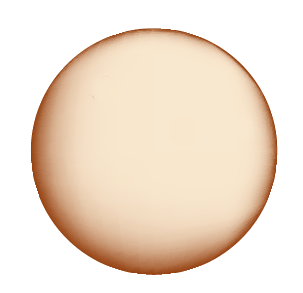 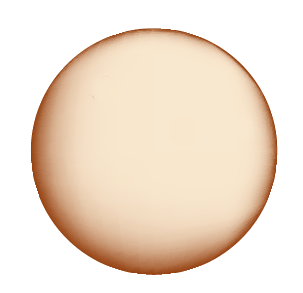 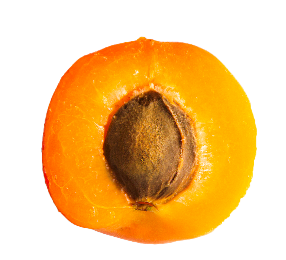 Ingrédients
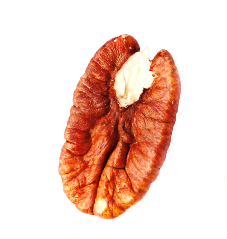 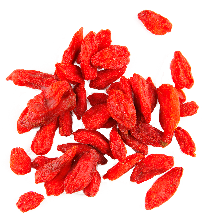 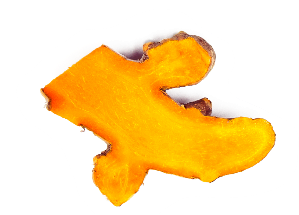 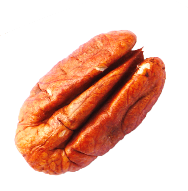 extraits d’huiles essentielles de plantes
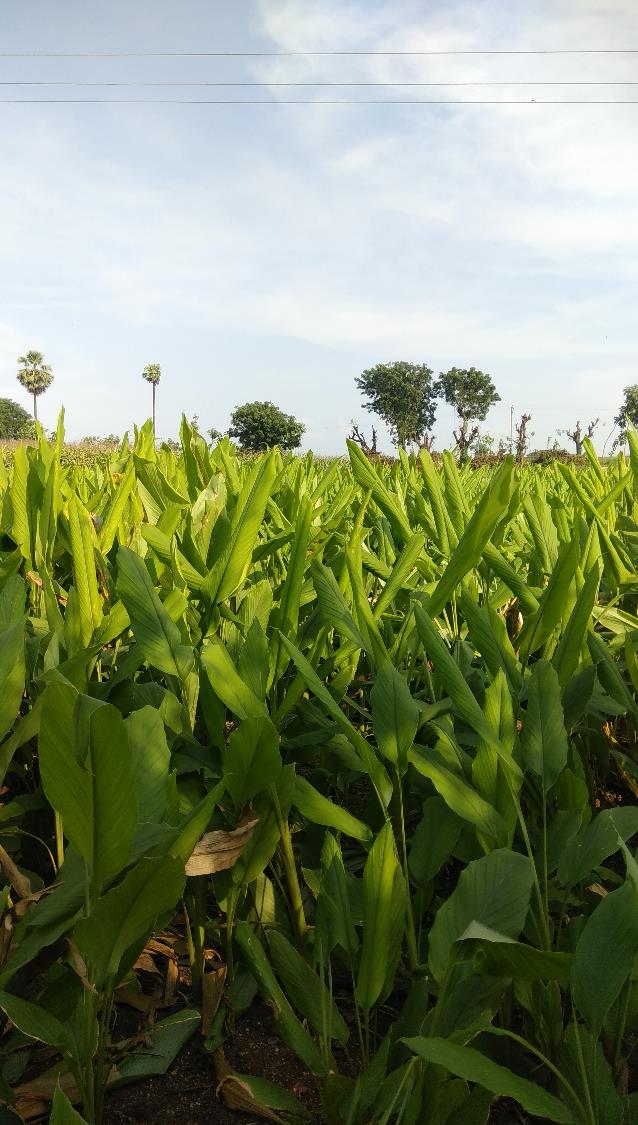 Les principaux ingrédients
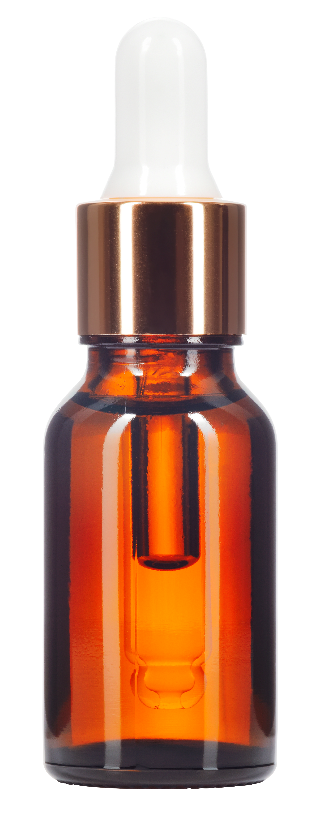 Pécan
Goji
Abricot
Curcuma
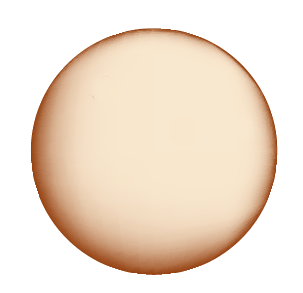 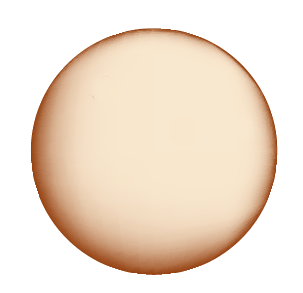 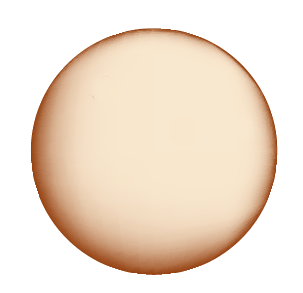 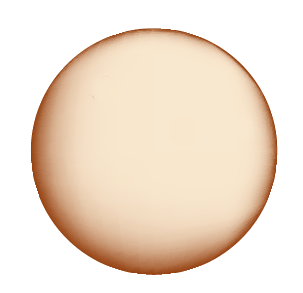 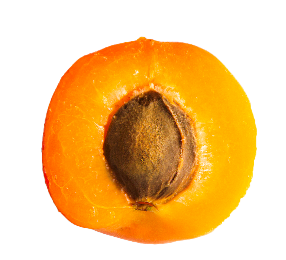 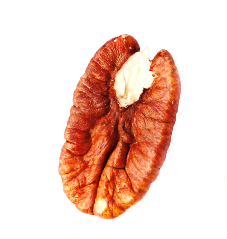 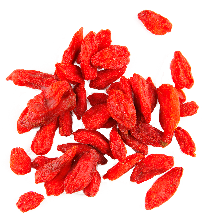 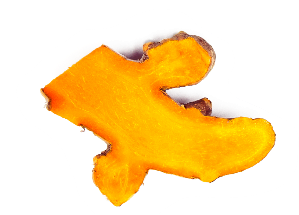 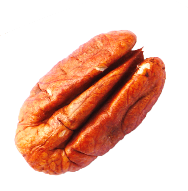 Propriétés
antioxydantes
Anti-vieillissement
cellulaire
Source
de vitamines
Cicatrisant
et anti-inflammatoire
Les principaux ingrédients
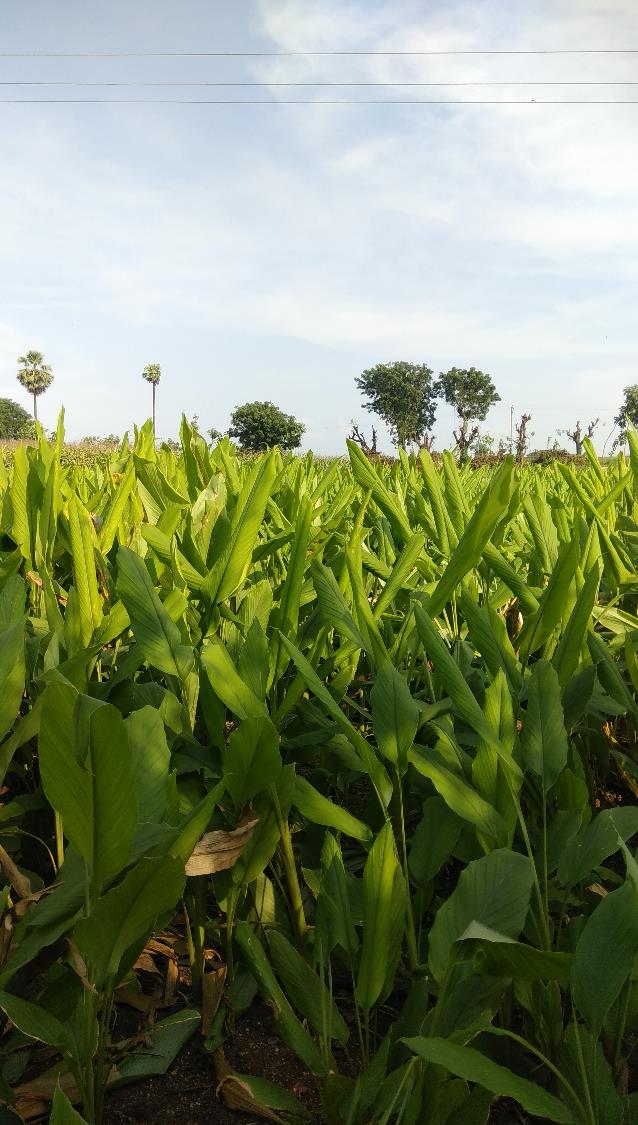 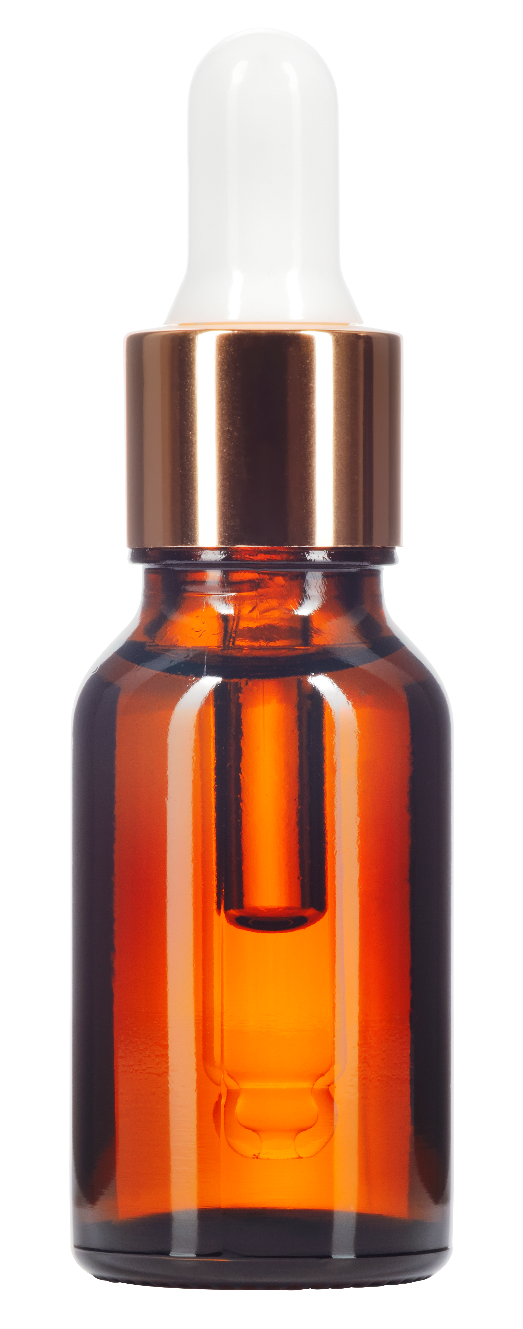 Le curcuma, cicatrisant et 
anti inflammatoire
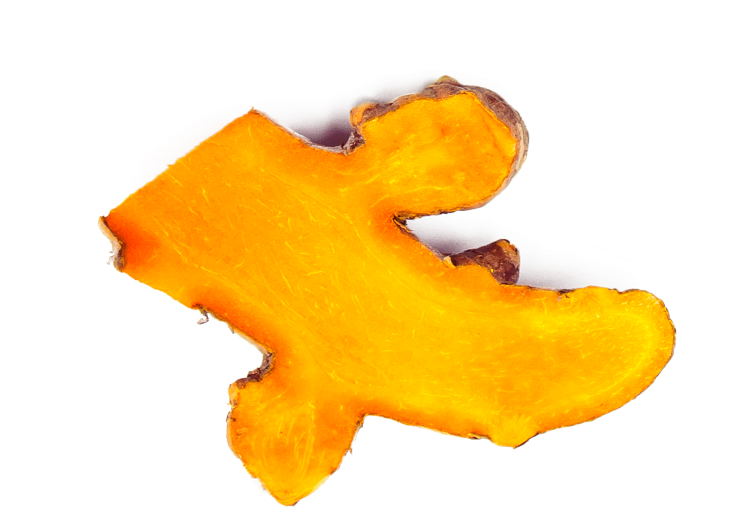 Nom : CurcumaNom latin : Curcuma LongaLieu : IndeType : PlantePartie utilisée : Racine
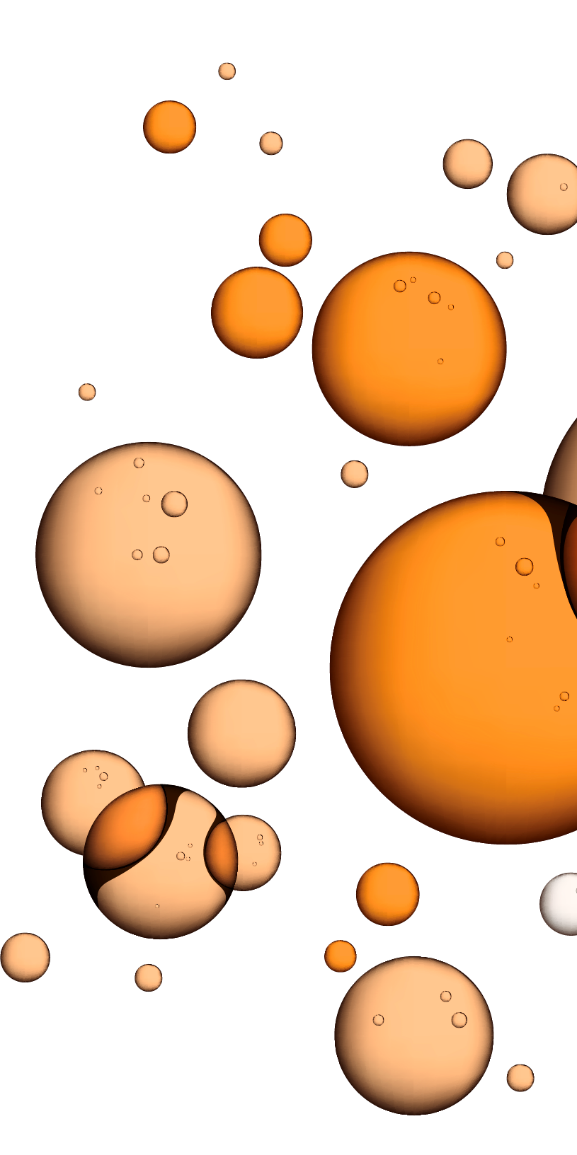 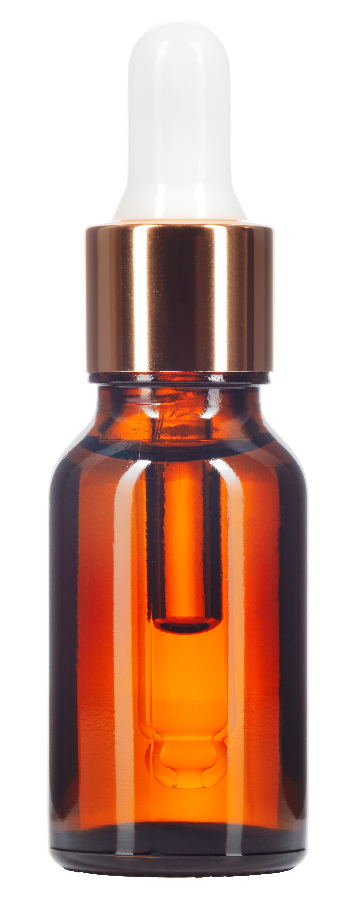 Une peau…
81%
76%
67%
Plus
éclatante
Plus
lisse
Plus
lumineuse
Un sérum hautement concentré en actifs, permettant de traiter efficacement les problèmes de peau majeurs.